Brownfield a jeho přestavbaBrownfield and its revitalization
Vypracoval: Martin Vrátník
Vedoucí práce: Ing. Zuzana Kramářová, Ph.D.
Oponent: Ing. Adam Záruba
Obsah:
Umístění areálu, základní požadavky pro výstavbu
Fotodokumentace areálu
Navržené situační řešení areálu
Návrh školy
Návrh restaurace
Návrh objektu pro správce areálu
Koncepce materiálového řešení

Otázky vedoucí bakalářské práce
Otázky oponenta bakalářské práce
Výběr areálu, cíl práce
Areál Horní mlýn:
zajímavá lokalita pozičně k městu Chotěboř
Nachází se na začátku naučné stezky Údolím Doubravy
Studie proběhla ve spolupráci s reálným investorem
PhDr. Jiří Kirchner, Ph. D.
Investor zadal na schůzce 06/2017 základní požadavky









Cíl práce:
Vytipovat lokalitu typu brownfield.
Navrhnout vhodnou revitalizaci dané lokality.
Vytvořit v areálu zázemí pro vzdělávací a veřejný sektor.
Vypracovat dokumentaci jednotlivých objektů na úrovni architektonické studie.
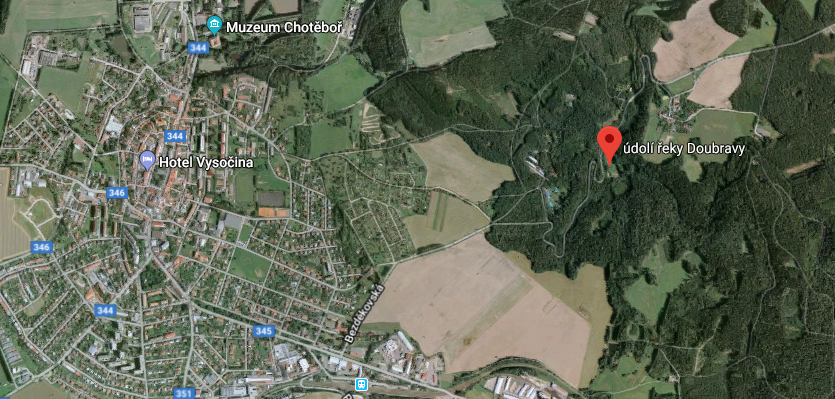 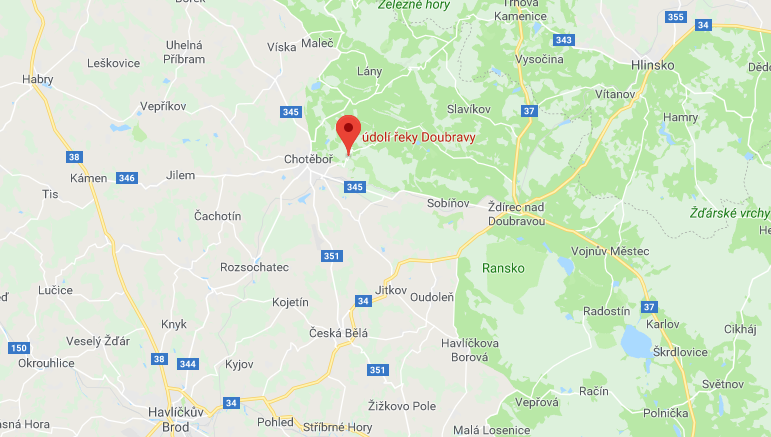 Zdroj: googlemaps.com
Zdroj: googlemaps.com
Fotodokumentace areálu
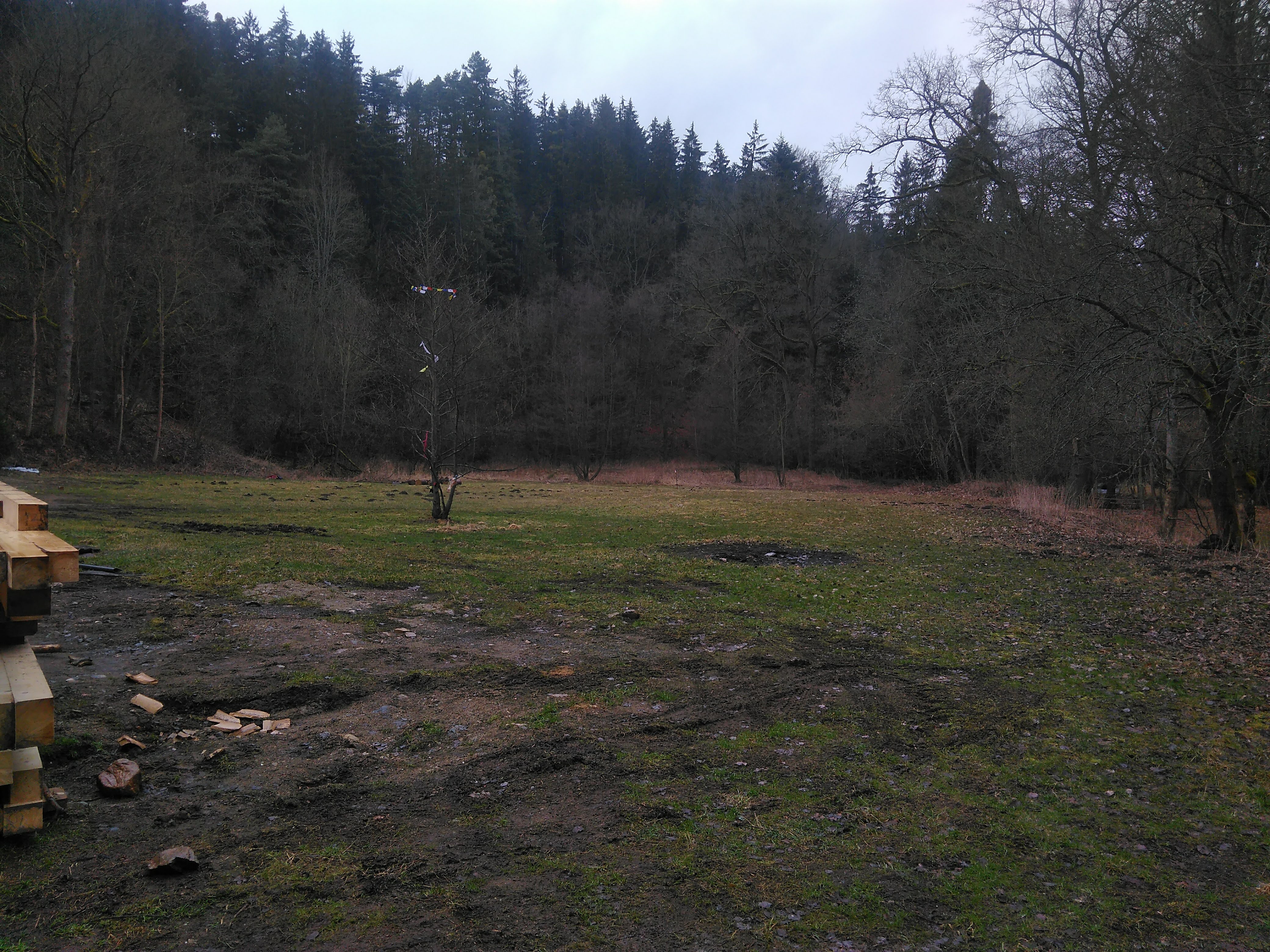 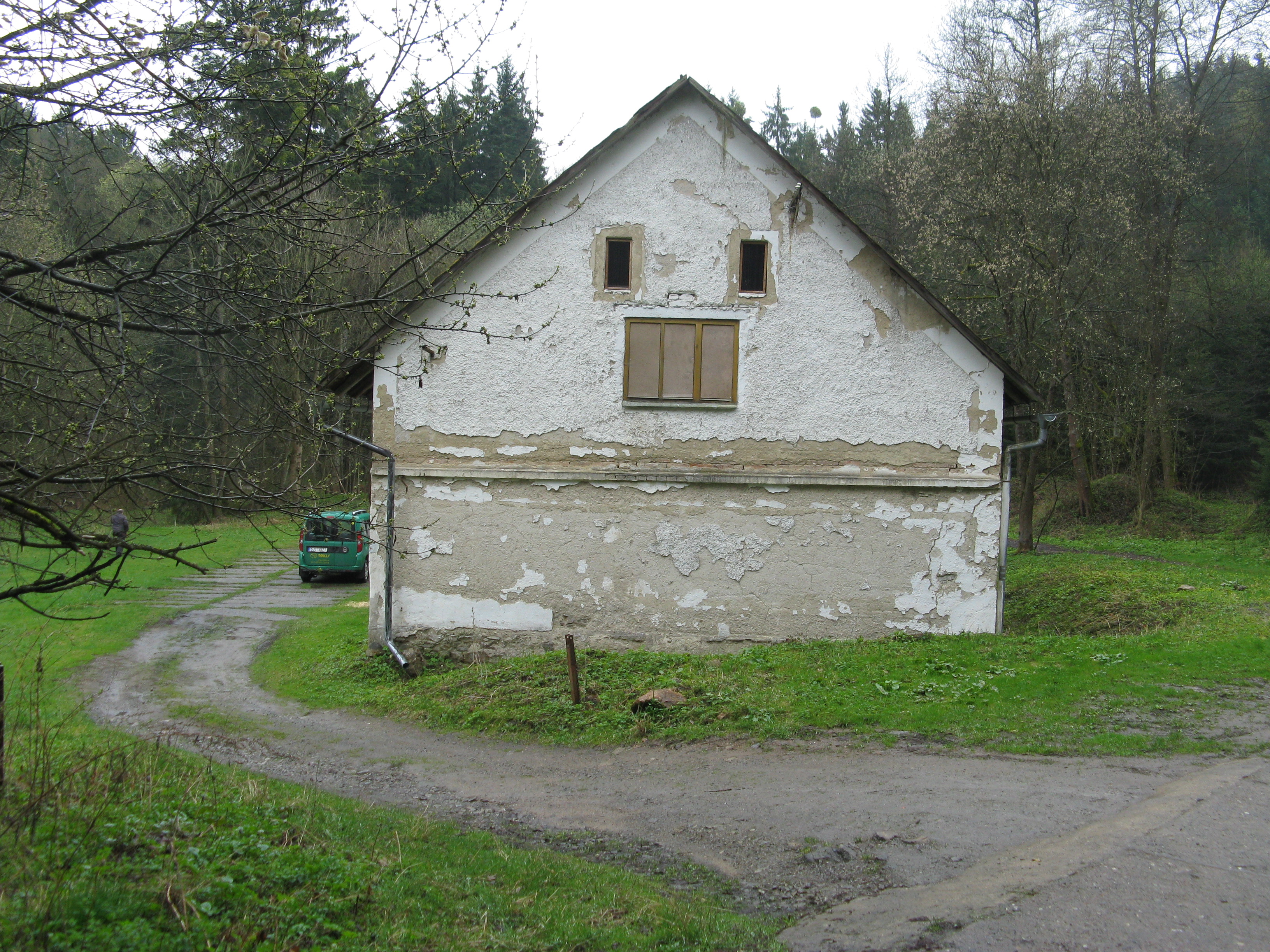 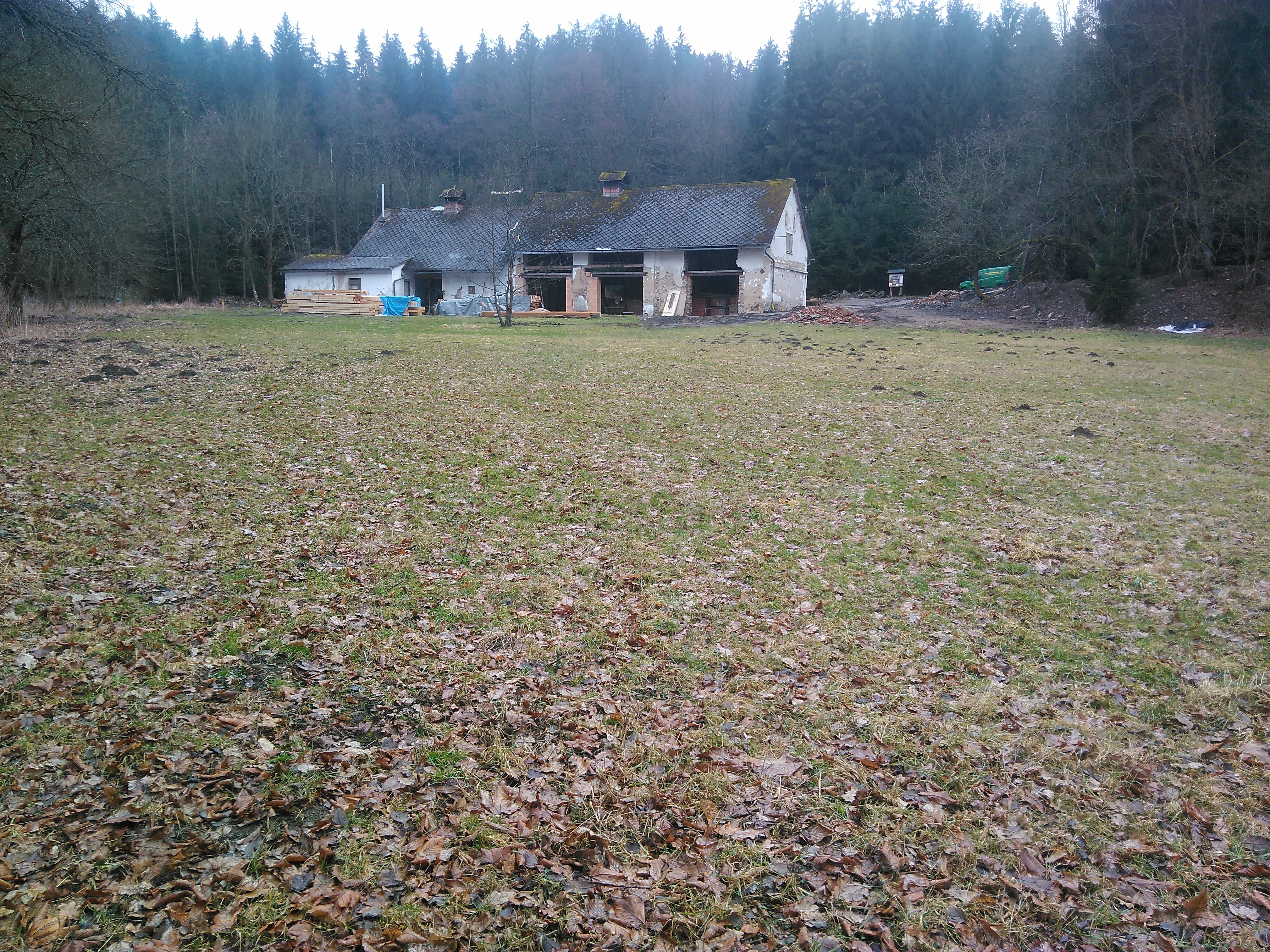 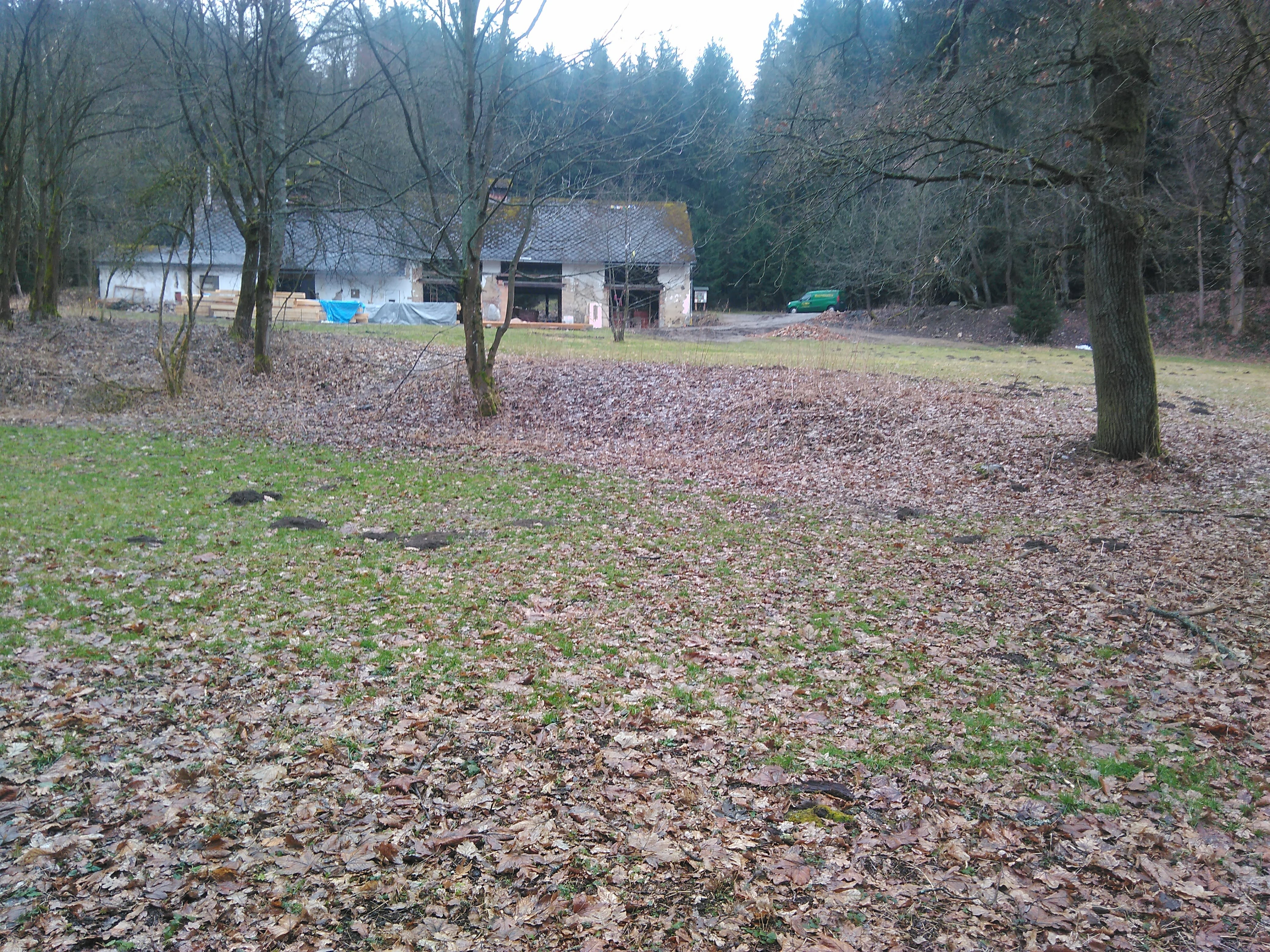 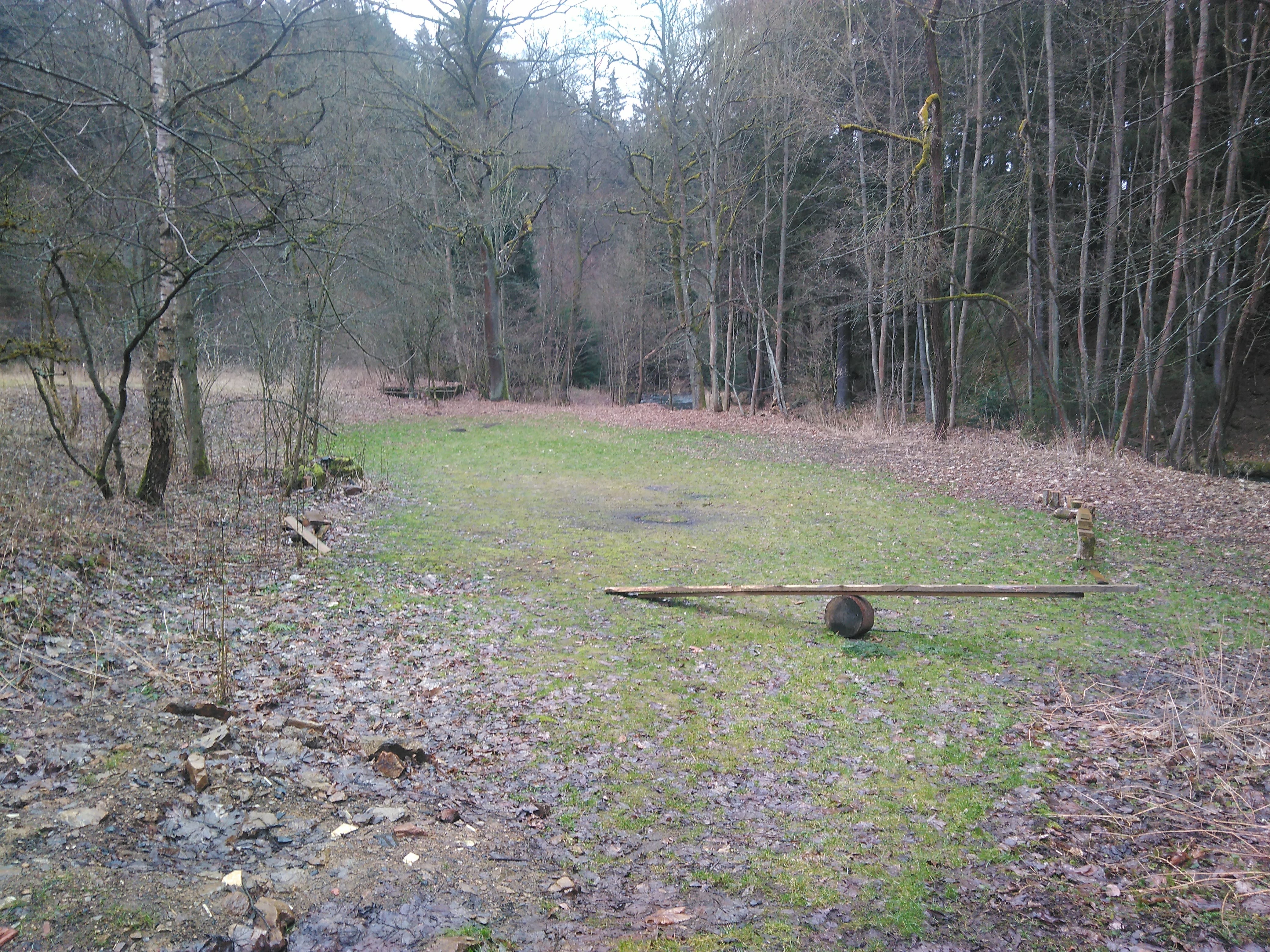 Zdroj: vlastní
Navržené situační řešení areálu
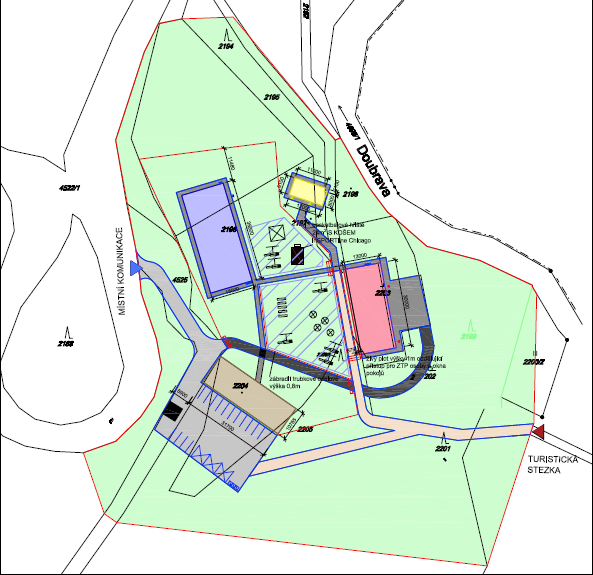 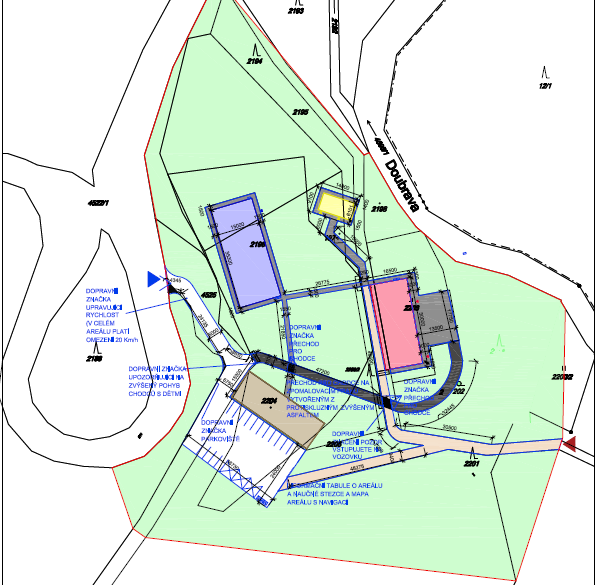 Zdroj: situace koordinační
Zdroj: situace dopravní
Návrh školy
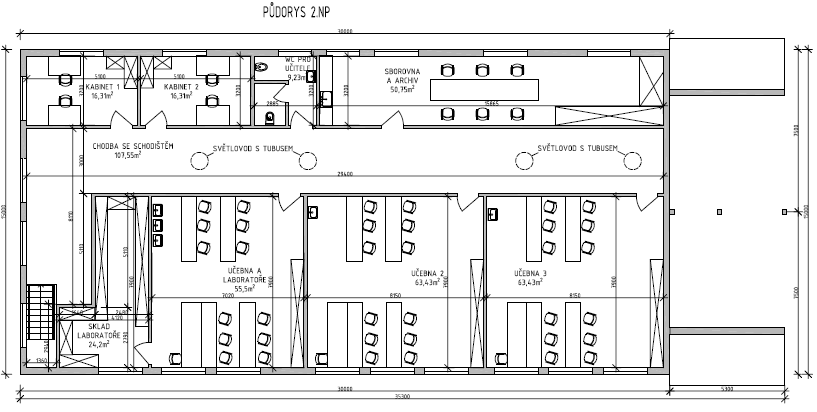 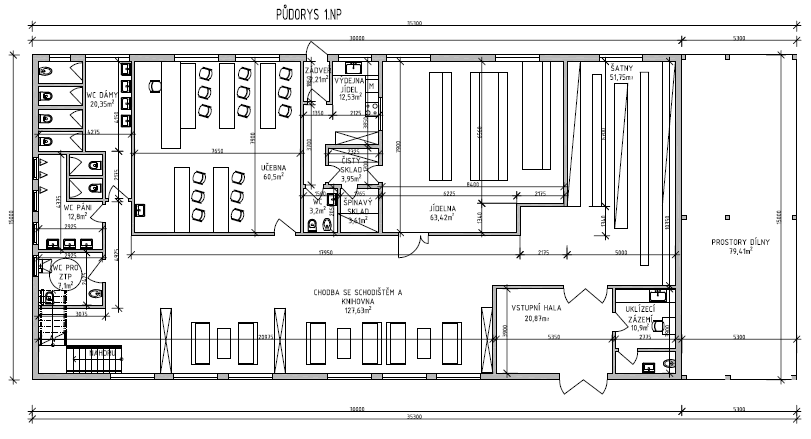 Zdroj: vlastní
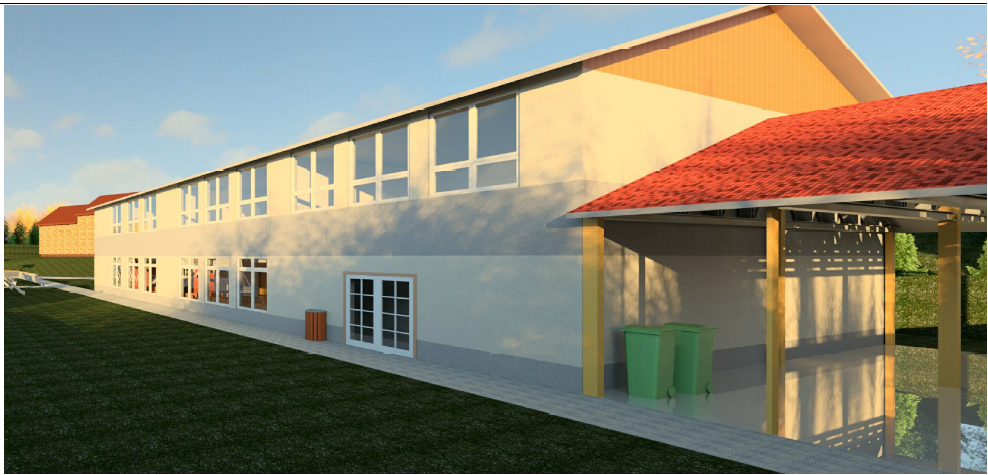 Návrh restaurace
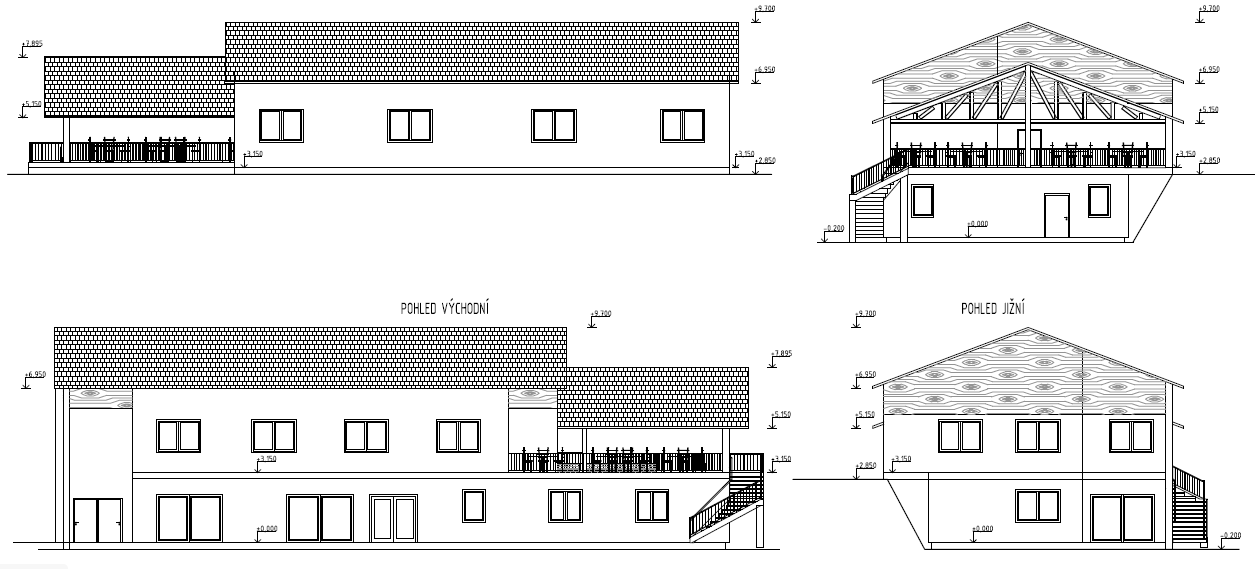 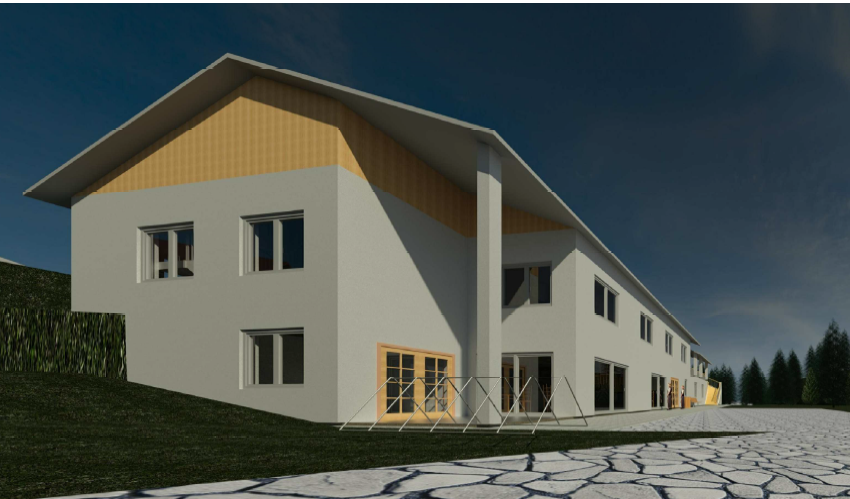 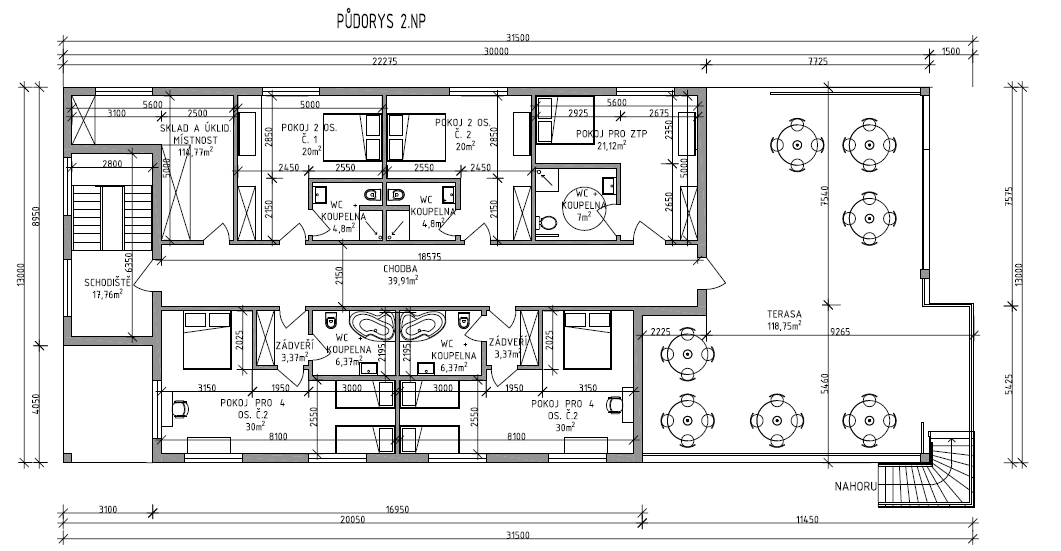 Zdroj: vlastní
Návrh objektu pro správce areálu
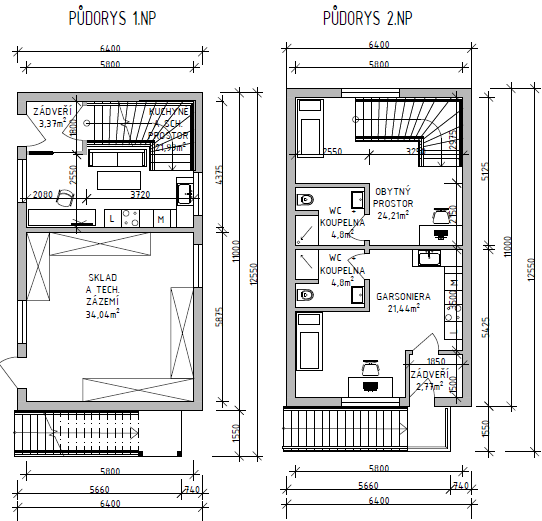 Zdroj: vlastní
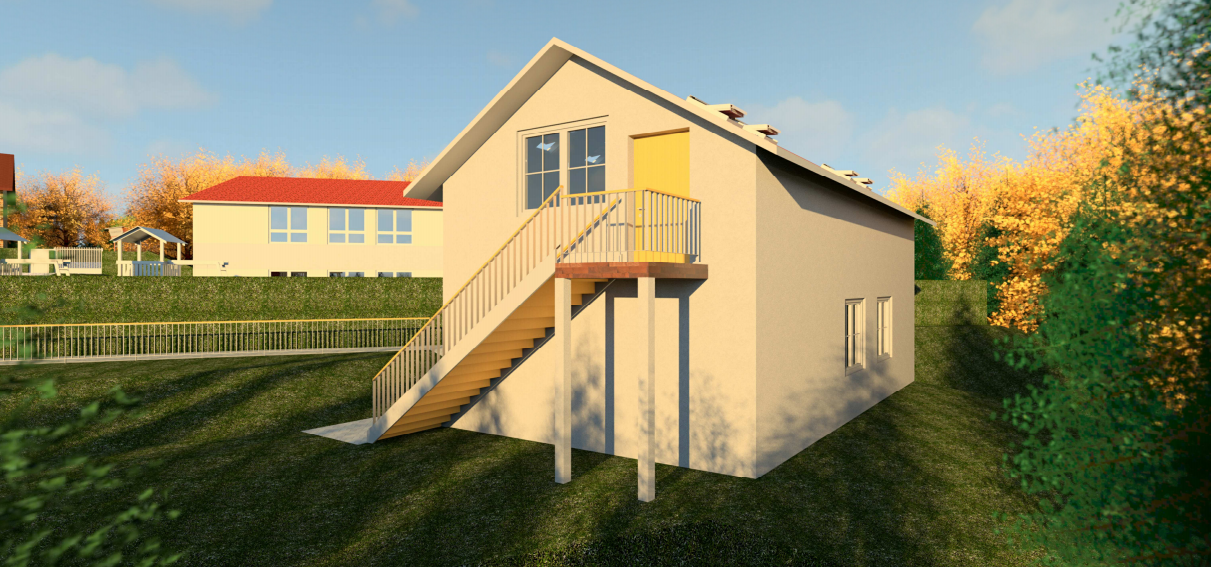 Zdroj: vlastní
Navržené materiální řešení
Varianta A: ocelová konstrukce (montovaná, svařovaná)
Varianta B: klasické zdivo (pórobetonové, keramické či pálené cihly)
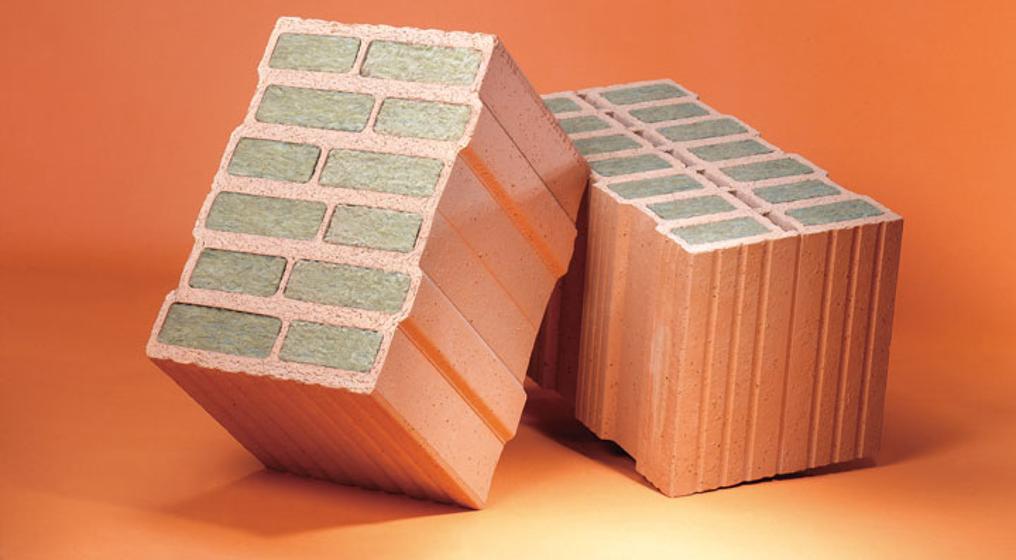 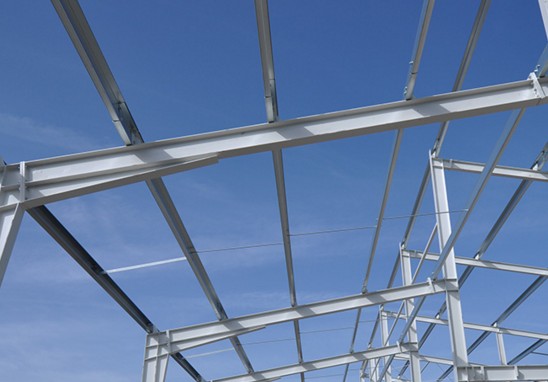 Zdroj: https://wienerberger.cz/fotografie
Zdroj: https://www.unihal.cz/ocelove-konstrukce
Návrh materiálového řešení
Osobní doporučení vybrat variantu B: klasické zdivo
Otázky vedoucí bakalářské práce
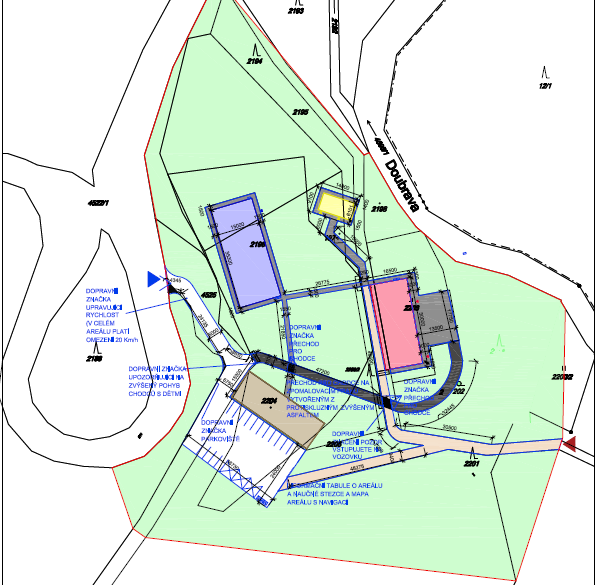 1) Popište dopravně obslužné řešení lokality. Objasněte černě označené plochy na příjezdové komunikaci.
Zdroj: Situace dopravní
Otázky vedoucí bakalářské práce
2) Popište blíže provoz objektu školy.
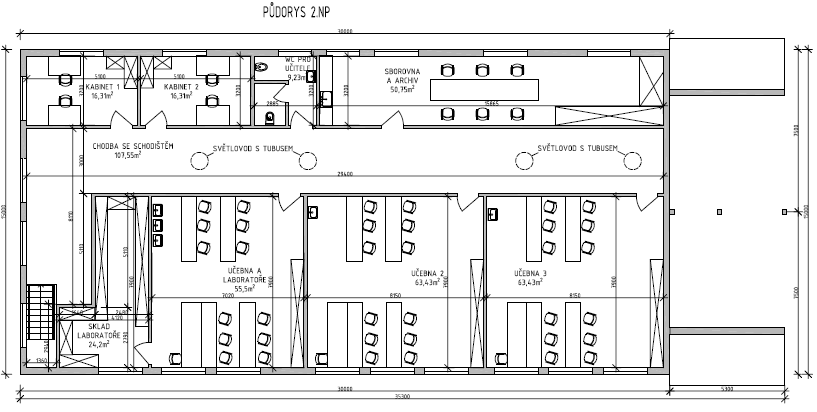 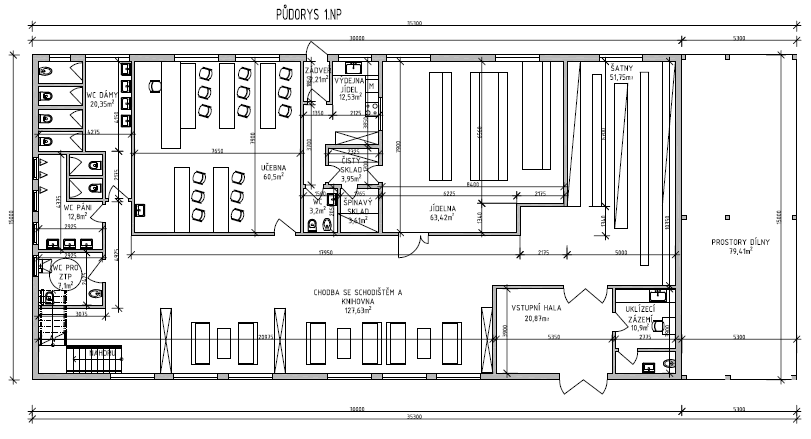 Zdroj: vlastní
Zdroj: vlastní
Otázky oponenta bakalářské práce
1. V těsné blízkosti řešeného areálu se nachází přírodní rezervace Údolí Doubravy. Tento typ maloplošných chráněných území mívá zpravidla ke své ochraně zřízeno ochranné pásmo (pokud ne, pak je jím dle zákona území do vzdálenosti 50 m od hranic zvláště chráněného území), kde mohou být některé činnosti (vč. výstavby) omezeny. Zjišťoval jste, zda Vámi řešený areál či jeho část není součástí ochranného pásma a případně jaké jsou podmínky pro činnosti v tomto pásmu?
2. Seznámil jste se při řešení Vaší práce se zásadami pro stavební činnost na území CHKO Železné hory (http://zeleznehory.ochranaprirody.cz/stavebni-cinnost/), případně konzultoval jste práci na Správě CHKO?
Ano seznámil – navržený vzhled objektů se snaží napodobit původní zástavbu areálu
V textu práce jsem zmínil, co jsem se snažil dodržet: „Budova bude obsahovat dřevěné prvky, fasáda bude dle historických fotografií bílá, odstínem světle hnědé barvy v pruzích kolem celého obvodu vždy v úrovních oken. Celkově by měla budova vzhledem připomínat objekt, který zde stával a vyhořel.“
Otázky oponenta bakalářské práce
3. Zvažoval jste, s ohledem na deklarovaný charakter záměru (vzdělávací zařízení ve volné přírodě) a jeho umístění, i nějakou jinou formu architektonického ztvárnění a technologického řešení novostaveb, která by lépe zapadala do prostředí - ať již tradiční formou (použití přírodních materiálů (dřevo, přírodní kámen apod.) a tradičních principů místní architektury) či netradiční a ryze soudobou formou (např. ve stylu známého ekocentra Sluňákov)?
Ekocentrum Sluňákov jsem do dne přečtení posudku neznal – netradiční architekturu pro tento projekt bylo nutné  zavrhnout
Pro vytvoření jsem navrhl výše uvedené materiály, doporučené klasické zdivo.
Na fasádě dřevěné prvky, v oblasti štítu.
Dřevo jsem zavrhl ze stejného důvodu jako ocel, 
Dlouhé trámy by se špatně transportovali do areálu – areál je v údolí, velké převýšení na krátkých serpentýnách 
Prosazuji klasický funkcionalizmus, moderní architekturu nezavrhuji
Navrhuji raději klasické objekty, které jsou funkční než vzhledově abstraktní budovy
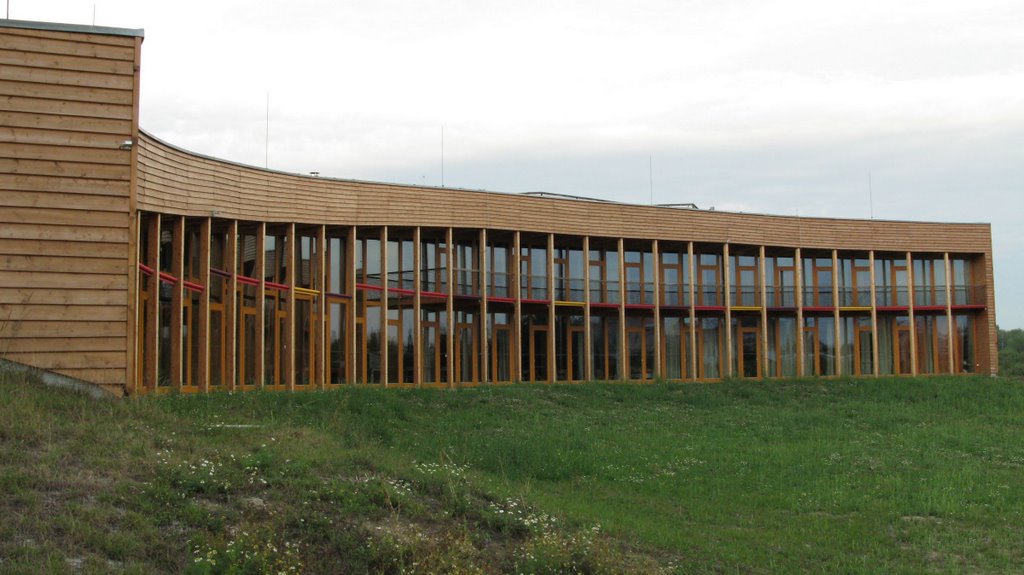 Zdroj: http://mapio.net/pic/p-10628516/
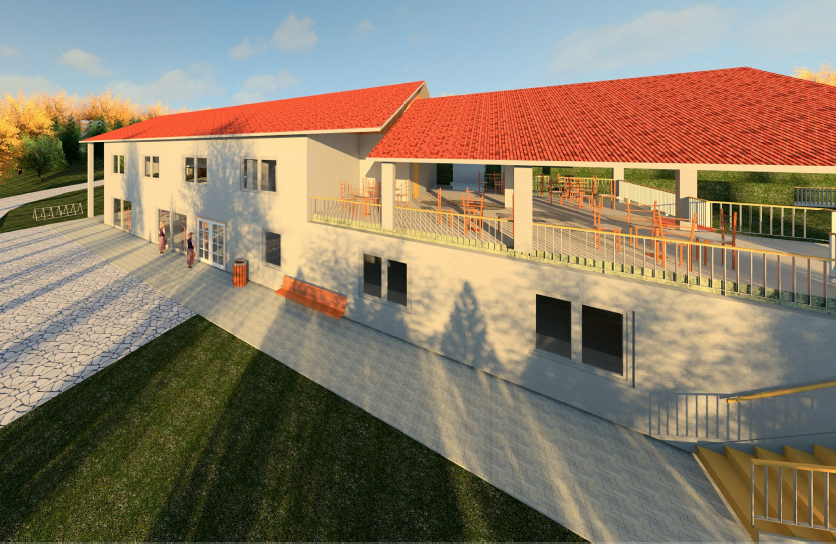 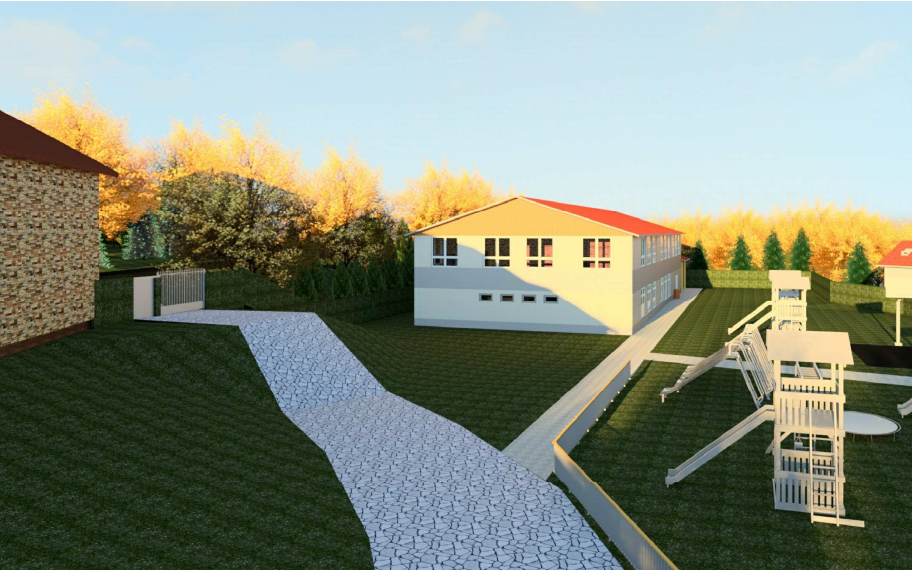 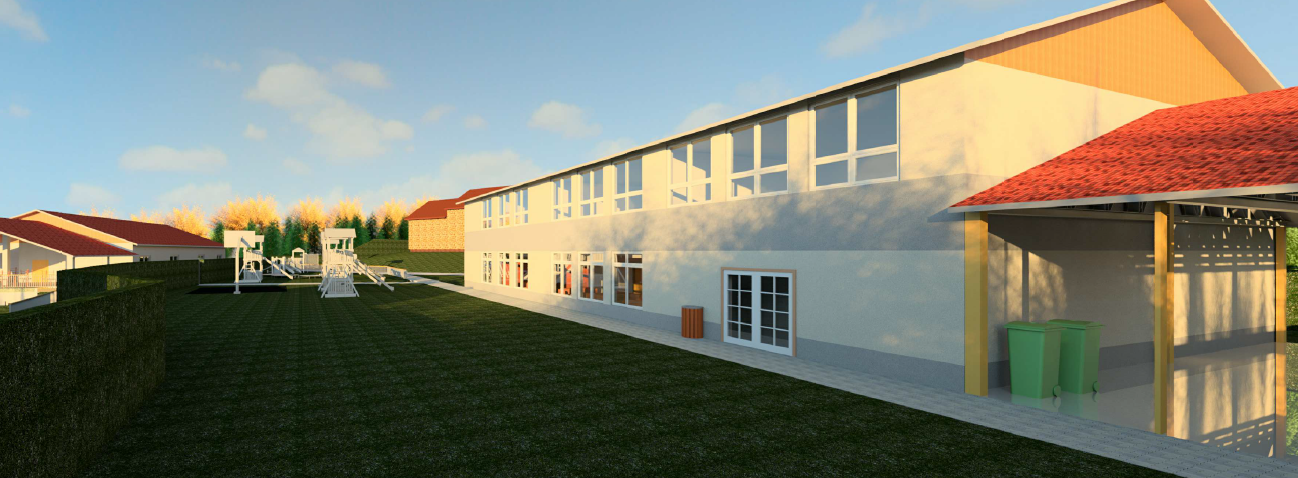 Zdroj: vlastní
Nějaké doplňující dotazy?
DĚKUJI ZA POZORNOST